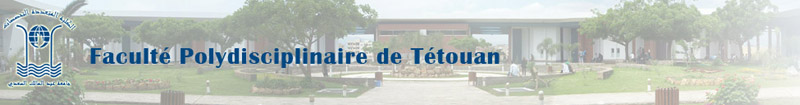 Le nantissement
Réalisé par :                    Encadré par :
NAGHMARI Chaymae                         El AZZOUZI idrissi      
  NAGHMARI Chaymae
  Ait moussa oumaima
  Faidaoui soukaina
Sommaire
Introduction
Définition du nantissement        
Les deux types de nantissement
     Le nantissement avec dépossession
     Le nantissement sans dépossession
Exemple concret
Comment réaliser une procédure de nantissement ?
Conclusion
Introduction
le terme nantissement définir le contrat réel de gage, mais ce contrat de nantissement, pour être valable, suppose la dépossession du débiteur de l’objet donné en gage, comme tous les contrats réels réglementés par le DOC, cette dépossession fait obstacle à son utilisation par les commerçants qui préfèrent le nantissement de fonds de commerce qui est quant à lui, sans dépossession du bien nanti.
      Cela dit, quelle est la différence entre ces deux types de nantissements ? Et qu’elles sont les conditions propres au nantissement ?
Définition du nantissement
Le nantissement: est une garantie proposée par un débiteur auprès de son créancier pour régler une dette (cas le plus courant) ou pour financer un bien. Cette garantie porte sur des biens mobiliers, et non immobiliers.
Les deux types de nantissement
Selon L’article 336 : Il y a deux sortes de nantissement : le nantissement qui suppose la dépossession du débiteur et le nantissement sans dépossession.
Le nantissement avec dépossession (gage) :
Le gage est un contrat par lequel une personne remet à son créancier un objet mobilier de valeur pour assurer l’exécution de ses engagements, par exemple le remboursement d’un prêt d’argent, le contrat se forme par la remise de l’objet sur lequel porte le gage. 
     Il importe de signaler qu’en pratique commerciale, le gage se heurte à deux difficultés : d’une part, le commerçant ne peut livrer la possession du matériel et des marchandises qui son indispensables à l’exploitation de son fonds, d’autre part, le prêteur ne dispose pas de locaux suffisants pour les recevoir.
a)- Le contrat de gage :
      Le gage commercial se constate d’après l’article 338 du code de commerce, à l’égard des tiers, comme à l’égard des parties contractantes conformément aux dispositions de l’article 334, ce dernier dispose « en matière commerciale la preuve est libre. Toutefois, elle doit être rapportée par écrit quand la loi ou la convention l’exige». Il est donc permis d’établir l’existence du gage commercial par tous les moyens de preuve.
b)- La transmission de la possession:
La constitution de gage n’a de sens que si le droit conféré au créancier gagiste est opposable aux tiers. Or l’article 339 du code de commerce n’accorde et ne maintient le privilège du créancier gagiste que si le gage a été mis et est resté en possession du créancier ou d’un tiers convenu entre les parties. Sur ce point, il n’y a aucune différence entre le droit civil et le droit commercial. Le droit civil a toujours admis qu’il pouvait y avoir entièrement, c'est-à-dire détention des objets remis en gage par un tiers qui les garde pour le créancier. Il suffit que la dépossession du débiteur soit apparente.
Selon L’article 339
le créancier est réputé avoir reçu les marchandises en sa possession, si elles sont à sa disposition dans ses magasins ou navires, ou à la douane, ou dans un dépôt public .
c)- L’exécution du gage :
     L’exécution du gage commercial, au cas de défaut de paiement de la dette, est grandement facilitée par l’article 340 du code de commerce.
     Le créancier adresse une signification au débiteur, et sept jours après, il peut faire procéder à la vente publique des objets donnés en gage. La vente est faite par le greffier du tribunal du lieu du domicile du créancier ou du tiers convenu, dans les formes prévues pour les ventes sur saisie-exécution parle code de procédure civile. Il n’est donc pas besoin de titre exécutoire. La défense faite au créancier de s’approprier le gage en vertu d’une clause du contrat, dite pacte compromissoire, qui est édicté par l’article 1207 du  DOC, se trouve reproduite par le dernier alinéa de l’article 340 du code de commerce .
Le nantissement sans dépossession :
     A coté du nantissement de l’outillage et du matériel de l’équipement, existe le nantissement du fonds de commerce qui ferra l’objet d’étude dans cette deuxième partie, en effet ce dernier revêt une importance incomparable dans la pratique commercial de tous les jours .
     Le nantissement du fonds de commerce a été crée comme une hypothèque mobilière, c'est-à-dire, un gage sans dépossession du débiteur. Cette garantie confère au banquier prêteur un privilège sur le fonds. C’est une sûreté réelle organisée sur le modèle de l’hypothèque grâce à la publicité que la stabilité relative du fonds rend possible.
Exemple concret
Le remboursement d'une dette:
L'entreprise A a une dette de plusieurs dizaines de milliers d'euros envers l'entreprise B. Afin de garantir le paiement de sa dette, l'entreprise A va procéder au nantissement d'une partie de ses biens mobiliers. Si elle ne peut plus payer, l'entreprise B demandera alors la vente forcée des biens nantis sous forme de mise aux enchères. Elle sera ensuite remboursée en priorité à partir d'argent récupéré.
Note : Afin de garantir le paiement de leurs dettes, les entreprises nantissent en général leur fonds de commerce.
Comment réaliser une procédure de nantissement ?
La procédure de nantissement nécessite la rédaction d'un contrat écrit afin de ne pas être considérée comme nulle. Le document doit être signé par les deux parties : le débiteur et le créancier.
Important : la seule signature du débiteur n'est pas suffisante pour rendre le contrat valable.
Le contrat peut être signé de deux manières différentes :
 Soit un acte sous seing privé, c'est-à-dire établi entre deux personnes physiques, sans l'intervention d'un officier public.
Soit un acte authentique, c'est-à-dire établi par un officier public: en général un notaire.
Cet acte doit ensuite être rendu public en l'enregistrement auprès du service administratif en charge du type de bien nanti.
Au final, le contrat doit être édité en 3 exemplaires :
 -Un pour le débiteur
-Un pour le créancier
 -Un pour le service d'enregistrement

 Selon l’article 381 : Tout contrat formé aux conditions du présent chapitre est transcrit sur le registre spécial tenu au secrétariat-greffe du tribunal du lieu où sont situés les produits et matières donnés en gage.
Conclusion
Le Maroc, pays où l’héritage de l’administration française est encore très présent jusque dans les textes, et dont le tissu économique est composé, à plus de 90% de petites et moyennes entreprises qui, comme le soulignent plusieurs rapports émanant de différents organismes internationaux, ont des difficultés pour accéder au crédit bancaire nécessaire à leur développement. 
      
      L’octroi de crédit se fait donc, dans la  majorité des cas, en contrepartie d’une garantie permettant au créancier de recouvrir sa créance en cas de défaillance de son débiteur ,même si l’ampleur de la tâche reste conséquente, sur plusieurs fronts.
      
      De ce fait , le système de nantissement demeure un outil efficace au service du développement , et duquel la nation ne peut s’en passer.
MERCI